EENJARIGE PLANTEN
1. Begonia, zaaibegonia
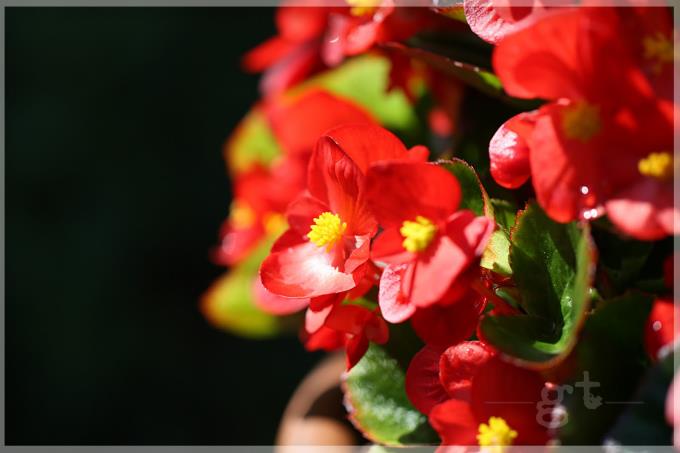 2. Celosia, pluim/hanekam
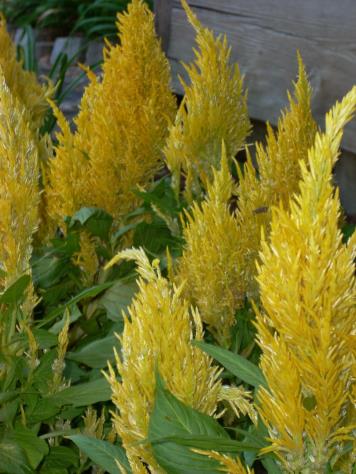 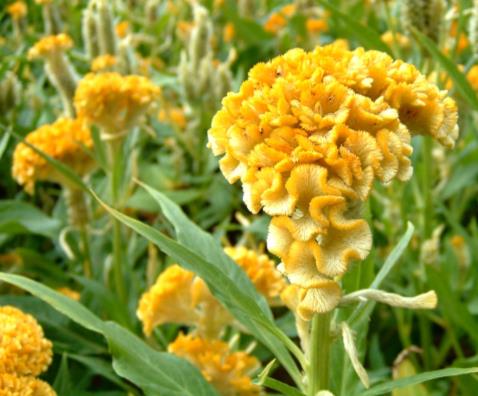 3. Impatiens, vlijtig Liesje
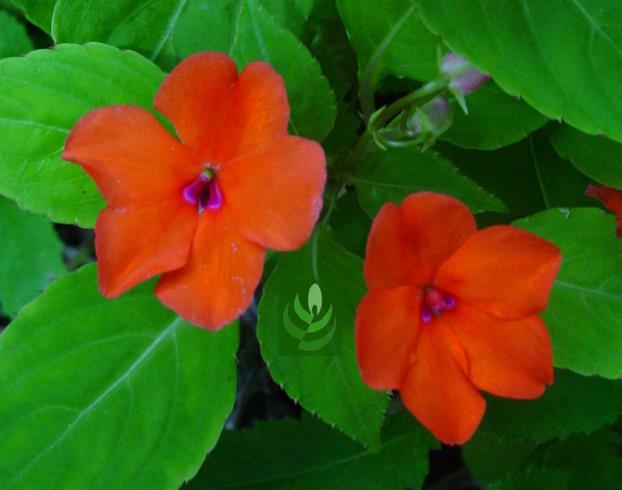 4. Lobelia.
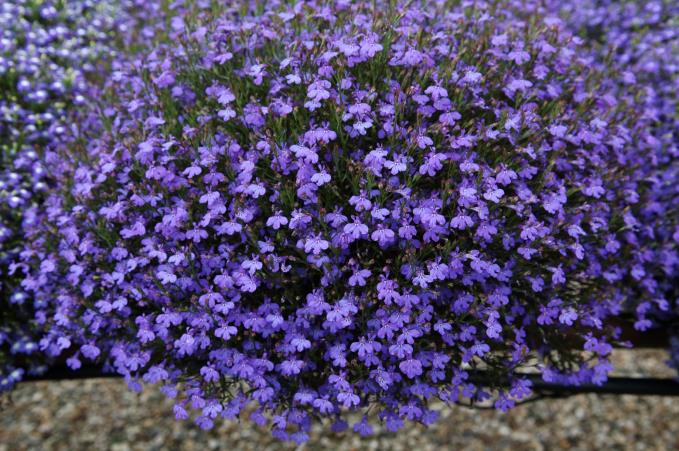 5. Petunia, trechterbloem
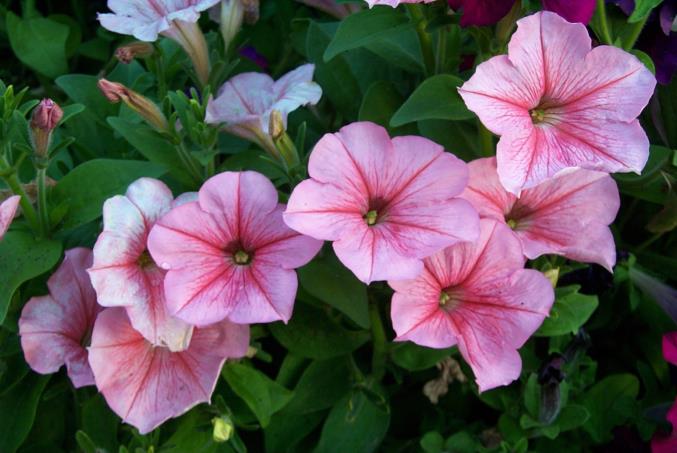 6. Salvia, vuursalie
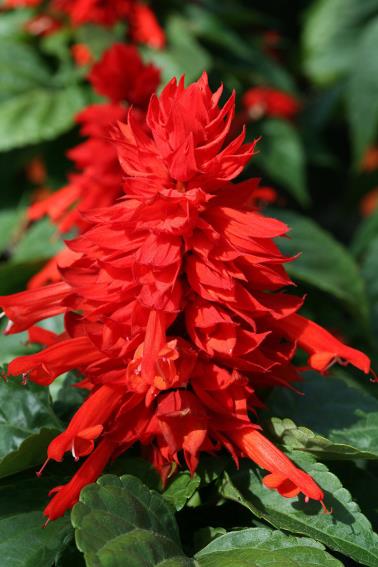 7. Tagetus, Afrikaantje
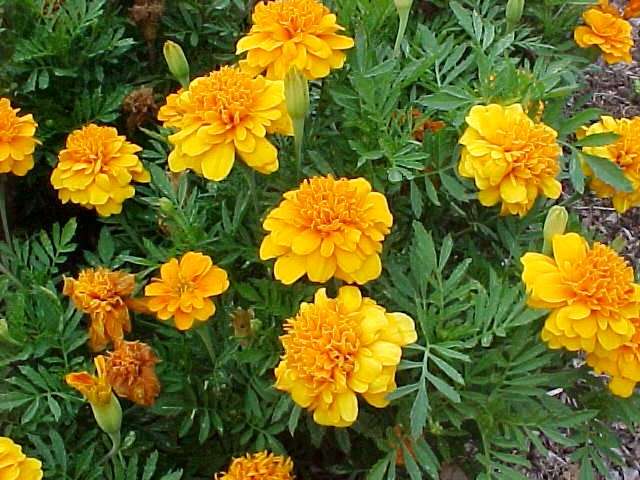 TWEE JARIGE PLANTEN
1. Bellis, madeliefje
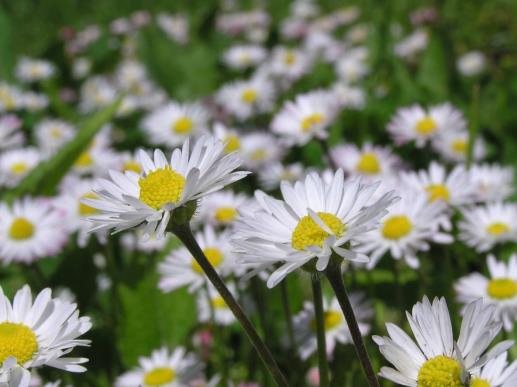 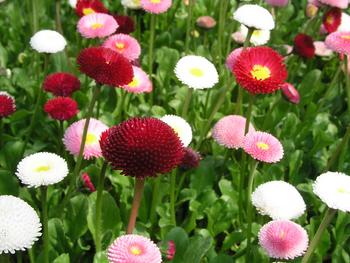 2. Cheiranthus, gele muurbloem
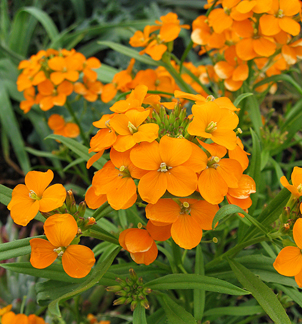 3. Dianthus, duizendschoon
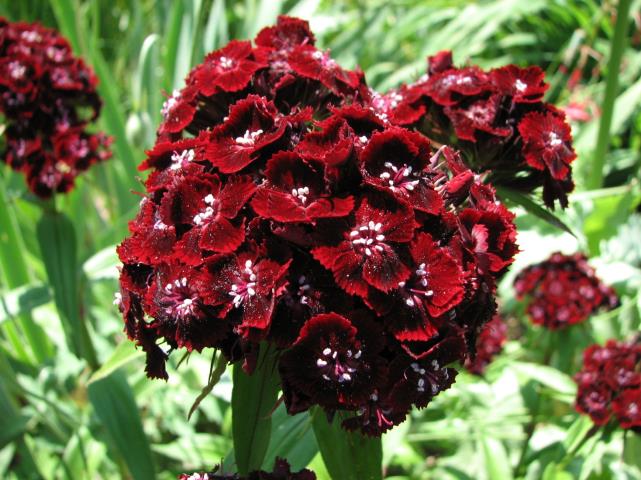 4. Viola, viooltje
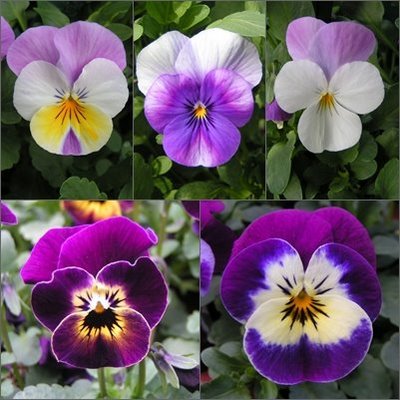 5. Lunaria, judaspenning
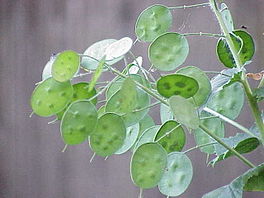 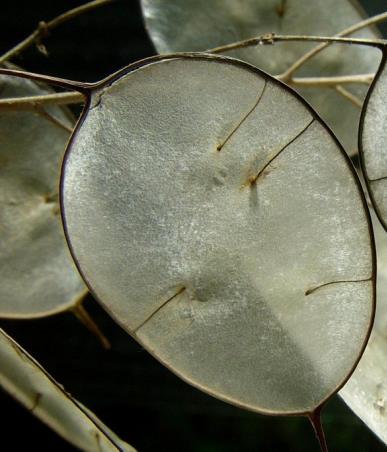 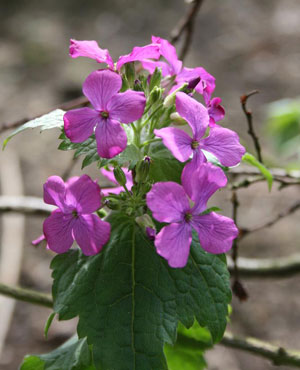 KUIP PLANTEN
1. Abutilon
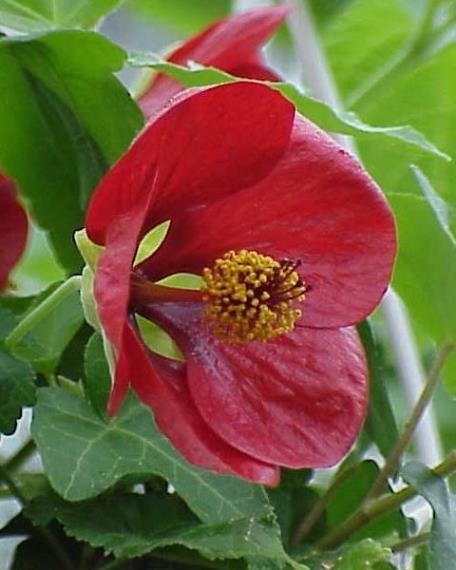 2. Agapanthus, Afrikaanse lelie
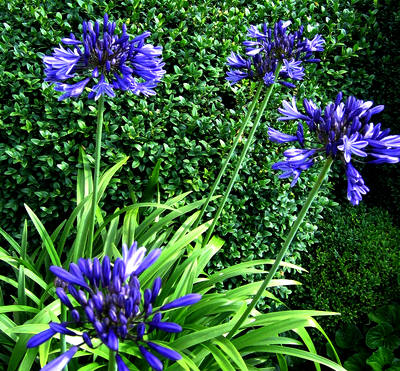 3. Argyranthemum, stuikmargriet
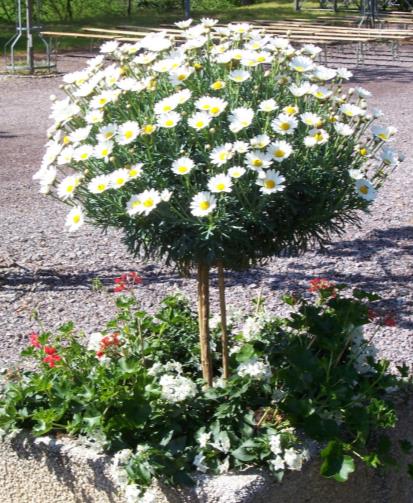 4. Brugmansia, trompetbloem
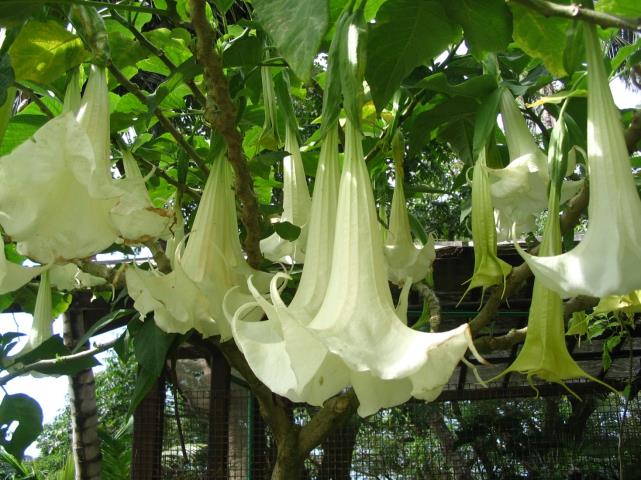 5. Callistemon, lampepoetser
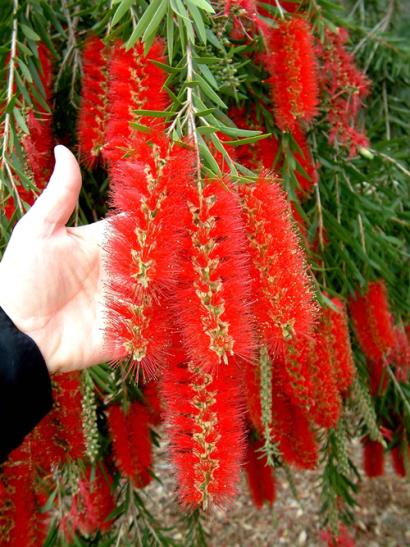 6. Fuchsia, bellenplant
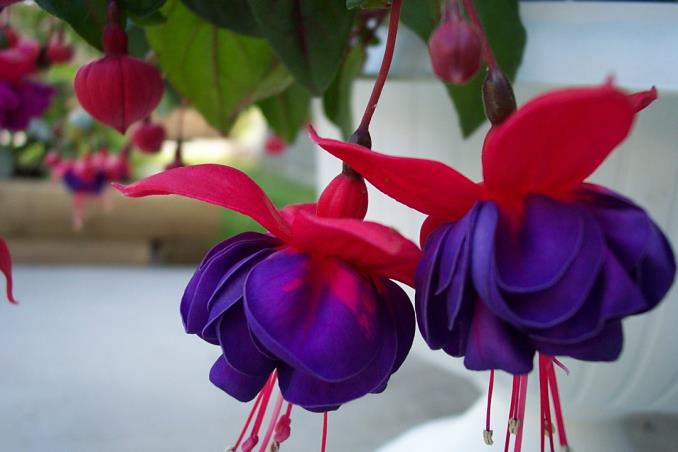 7. Lantana, wisselbloem
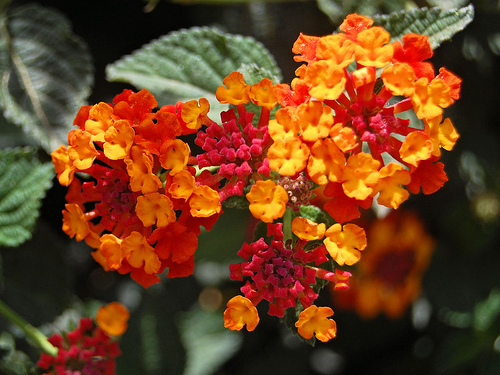 8. Nerium, oleander
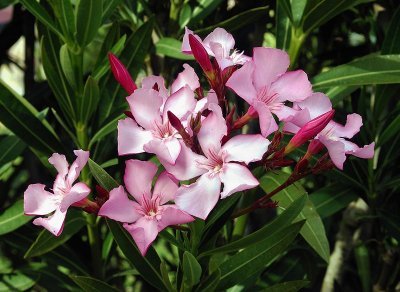 9. Solanum
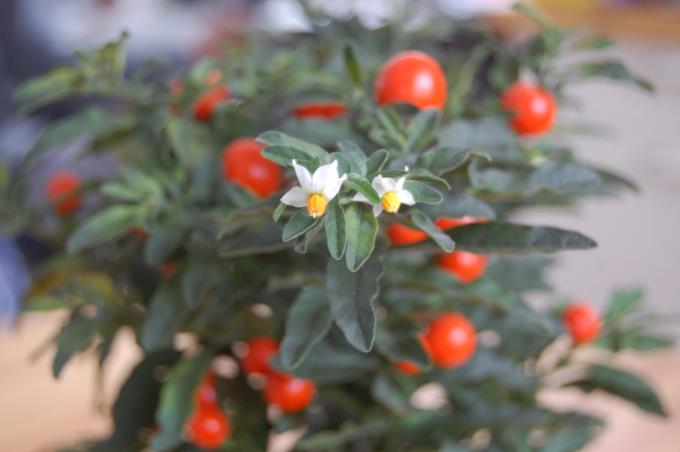 10. Tibouchina
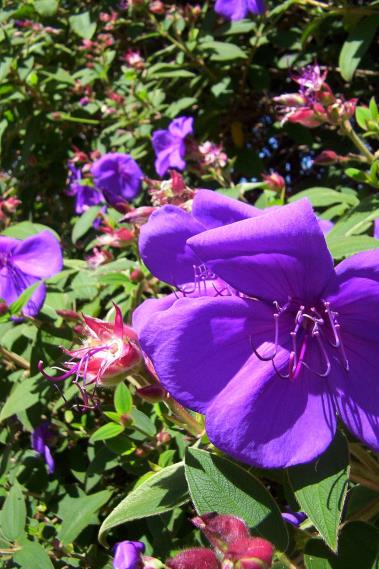 Planten voor hanging baskets
1. Bidens, tandzaad
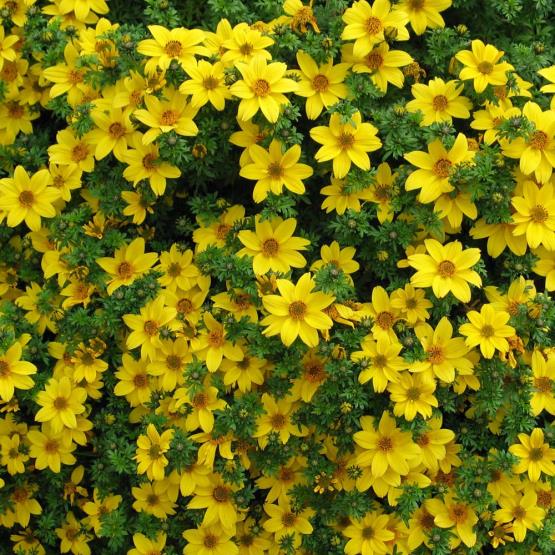 2. Convolvulus, dagschone
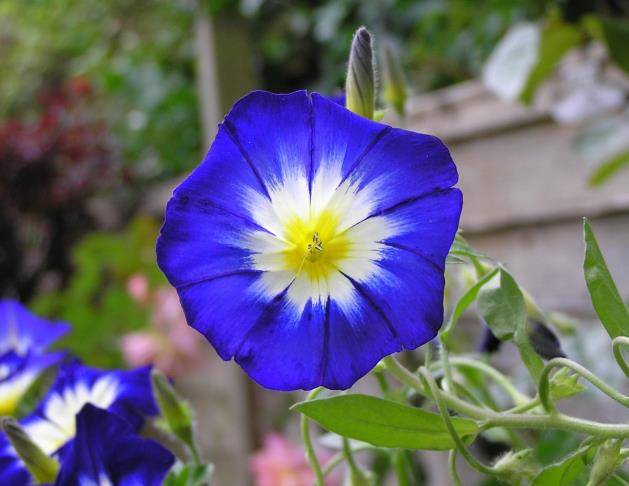 3. Helichrysum, papierbloem
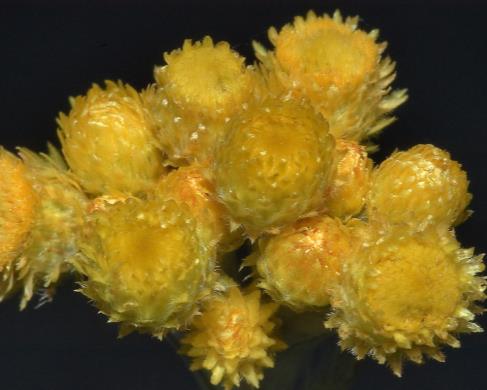 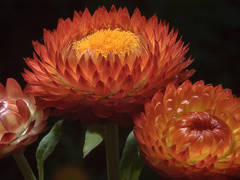 4. Osteospermum, Spaanse margriet.
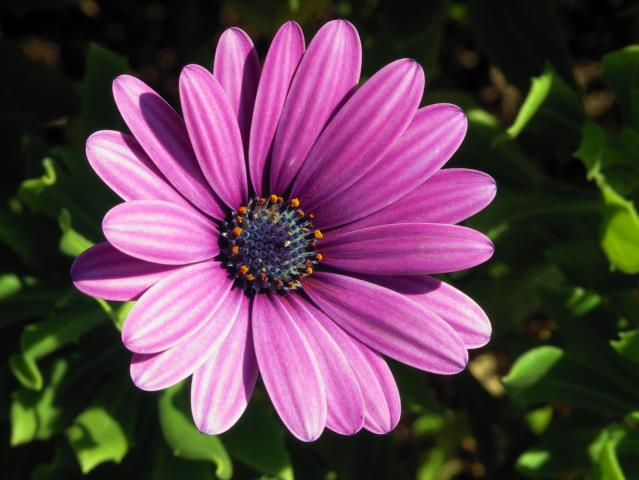 5. Pelargonium, geranium
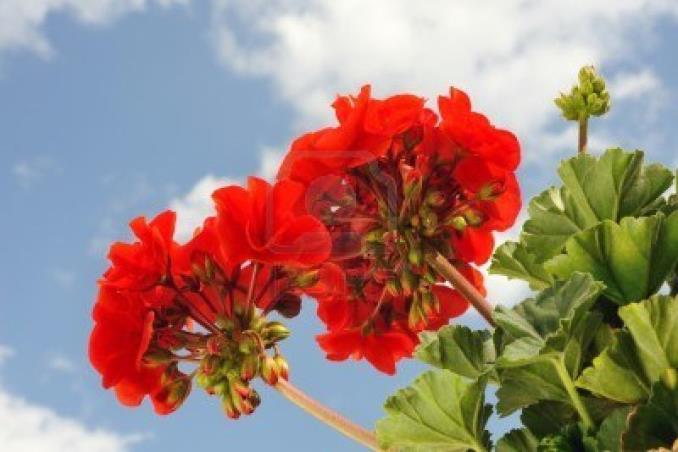 6. Sanvitalia, huzarenknoop
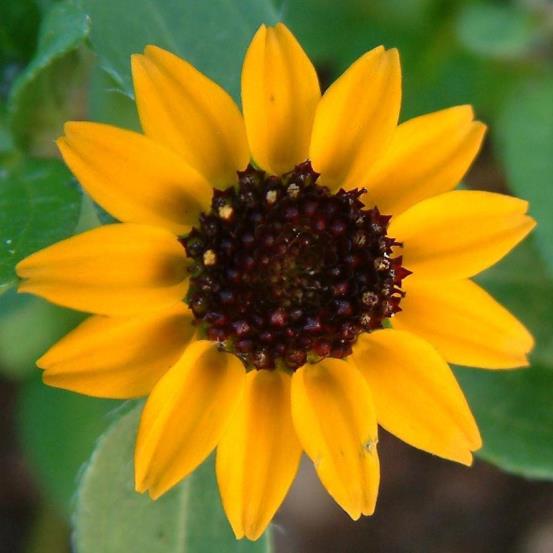 7. Scaevola
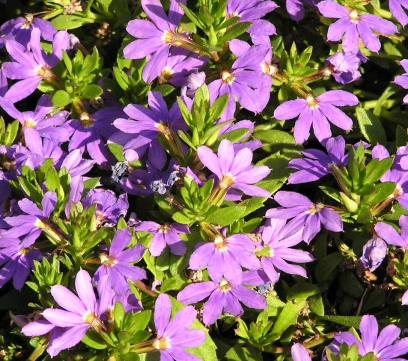 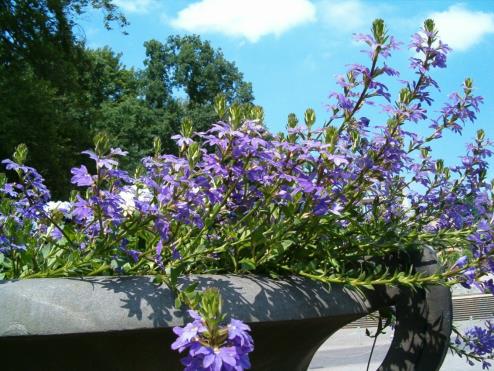 8. Sutera, bacopa
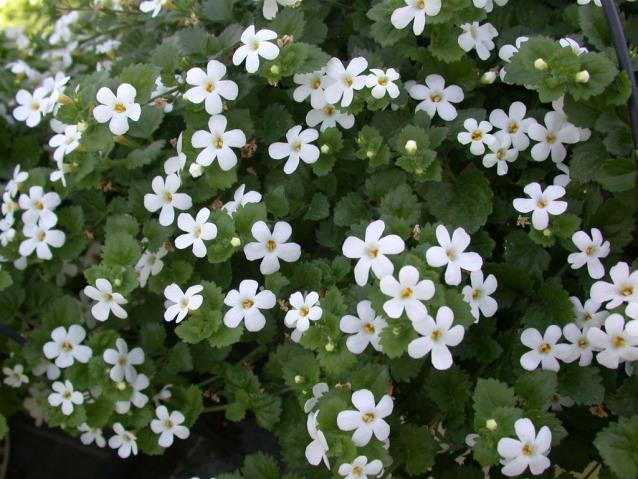 9. Verbena, ijzerhard
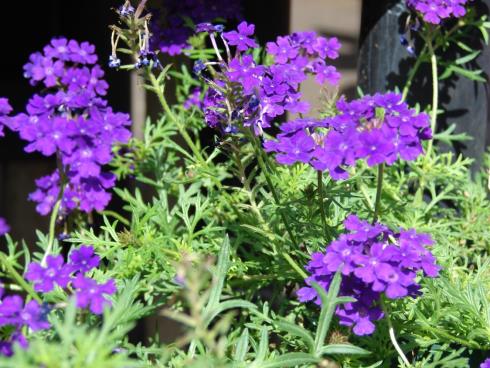 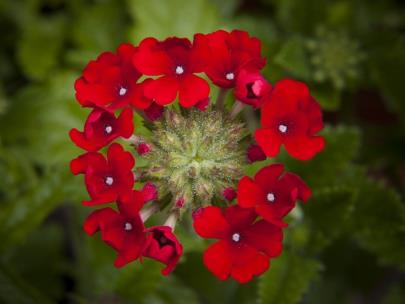